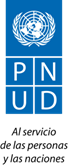 Proceso REDD+ en Honduras Foro regional sobre la prevención de la corrupción en REDD+Enero 2013
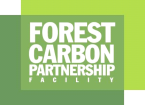 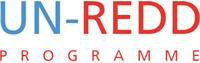 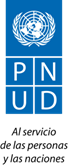 Objetivos
Datos forestales/niveles de emisiones

Proceso REDD+ en Honduras

Datos gobernabilidad/corrupción

Herramientas e instrumentos
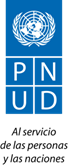 Emisiones netas de GEI por sector
De los GEI el CO2 fue el que se generó en mayor volumen para el año 2000 (83.19%) específicamente en los sectores de Energía con un 46%  y cambio en el Uso de la Tierra y Silvicultura con un 40% 

La emisión de CO2 per capital de Honduras para el año 2000 es de 2.13 toneladas de CO2 

SCN (SERNA, 2010)
[Speaker Notes: Frente a las más de 20 toneladas de países como EEUU (país con mayor toneladas per capita)]
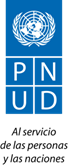 ‘Los siete países del Istmo Centro Americano emiten menos del 0.5 % de las emisiones mundiales pero se estima que el impacto en perdidas económicas, sociales y ambientales al 2100 será de 103 mil millones de dólares’ 

La Economía del CC en Centroamérica CEPAL, 2009
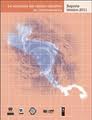 [Speaker Notes: Honduras como un país centrado en la Adaptación al CC. Pero sin dejar de lado la mitigación a través de REDD]
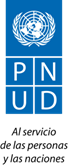 Datos forestales
6,598,289 ha de bosque 59% del territorio nacional (Mapa cobertura forestal ESNACIFOR 2009)


Vallejo (2011) estima que la tasa de deforestación en Honduras oscila entre 55 mil a 120 mil hectáreas por año.

Metodologías diferentes con datos no comparables
Tasa de deforestación
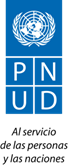 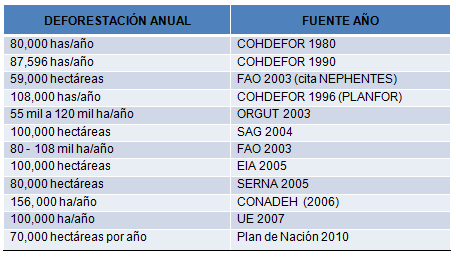 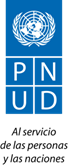 Antecedentes REDD+
COP 13 Bali se acuerda un mecanismo para la reducción de la deforestación . Mecanismo en negociación. 

Junio 2008 se crea el FCPF / Septiembre 2008 ONU REDD (FAO, PNUD, PNUMA)

Honduras entra a formar parte del FCPF Febrero 2009 

Como observador de ONU REDD Junio 2011 (no Programa Nacional)

El gobierno de Honduras solicita en Agosto 2012 a PNUD ser delivery partner de los fondos del FCPF
Forest Carbon Partnership Facility (FCPF)
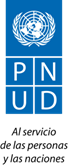 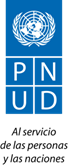 Proceso de diálogo PI-Gob
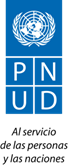 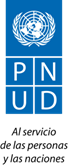 Climático (nivel político)
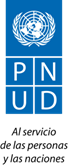 Diagrama estructuras
CONPAH 
Pueblos: Tawahaka, Pech, Tolupán, Lenca, Maya-Chortí, Miskito, Nahua, Garifuna y Creoles
Comité Interinstitucional de Cambio Climático (CICC) de SERNA
 Nivel político 
Nivel técnico
Subcomité REDD+ (37 organizaciones)
Mesa Nacional Indígena y Afrohondureña de Cambio Climático
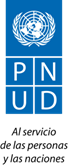 Datos gobernabilidad
Inequidad, 57.1 (Gini 2010)

Pobreza, 61.3% (2011)

Corrupción  sistémica 2.4 IPCO (2011)

 Estado de Derecho débil, constantes violaciones a los DDHH 

Política pública con sesgo hacia los ricos (gasto público y finanzas) y calidad del gasto social baja
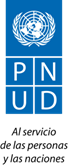 Gobernabilidad o ingobernabilidad en el 2013
Alta violencia social y delictiva, intensa inseguridad  ciudadana, frágil estado de derecho.

Corrupción e impunidad continúan con lentos avances en trasparencia publica.

Déficit en rendición de cuentas pero se está trabajando en ello.

Alta probabilidad de amenazas al orden democrático.

Demanda ciudadana creciente pero dispersa.

Espacios de diálogo aún existentes pero en ambientes muy complejos e impredecibles. 
Escenario de ingobernabilidad con crisis recurrentes e imprevistas, y con escasa eficacia en resolver los problemas centrales del país
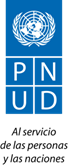 Violencia, narcotráfico y crimen organizado
Debilidad institucional. 

Nexos con política. Clase política y partidos políticos. 

Proceso electoral noviembre 2013. 

Espacios territoriales y soberanía nacional. Control militar y político. 

El impacto en transparencia y eficiencia del Estado.  

Estado débil que no puede responder a la seguridad ciudadana, al control del narcotráfico y al cumplimiento de los DDHH.
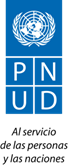 Herramientas e instrumentos
Convención  sobre  Ambiente
Convención sobre Cambio Climático 
Convención Americana contra la Corrupción
Tratado sobre Corrupción
Código Penal
Ley Forestal de áreas protegidas y vida Silvestre
Ley General del Ambiente 
Ley de Transparencia y Acceso de Formación Publica
Ley sobre Garantías Constitucionales ()Habeas Data)
Ley de Minería
Ley de Agua
Marco legal de las Unidades Municipales Ambientales
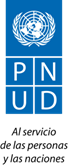 Participación de la sociedad civil
La participación de la sociedad en el desarrollo de políticas publica contribuye al ejercicio de la ciudadanía y al control social (rendición de cuentas)
Es necesario el control publico para la definición de objetivos y planes de acción. 
Se garantiza la visibilidad de los actores.
Necesidad de capacitación y fortalecimiento de capacidades.
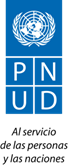 Muchas gracias